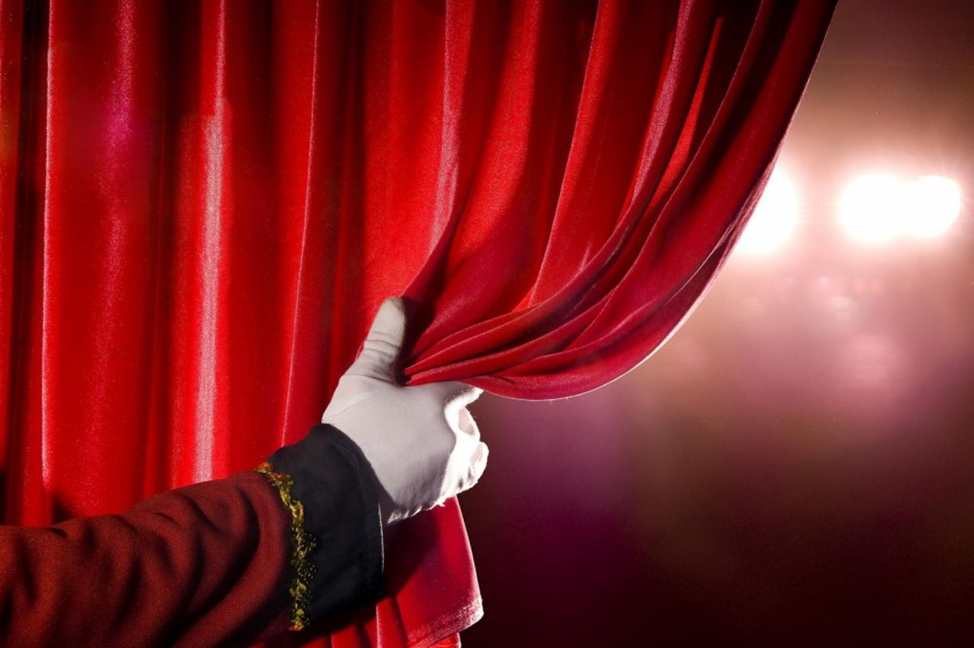 История детского театра
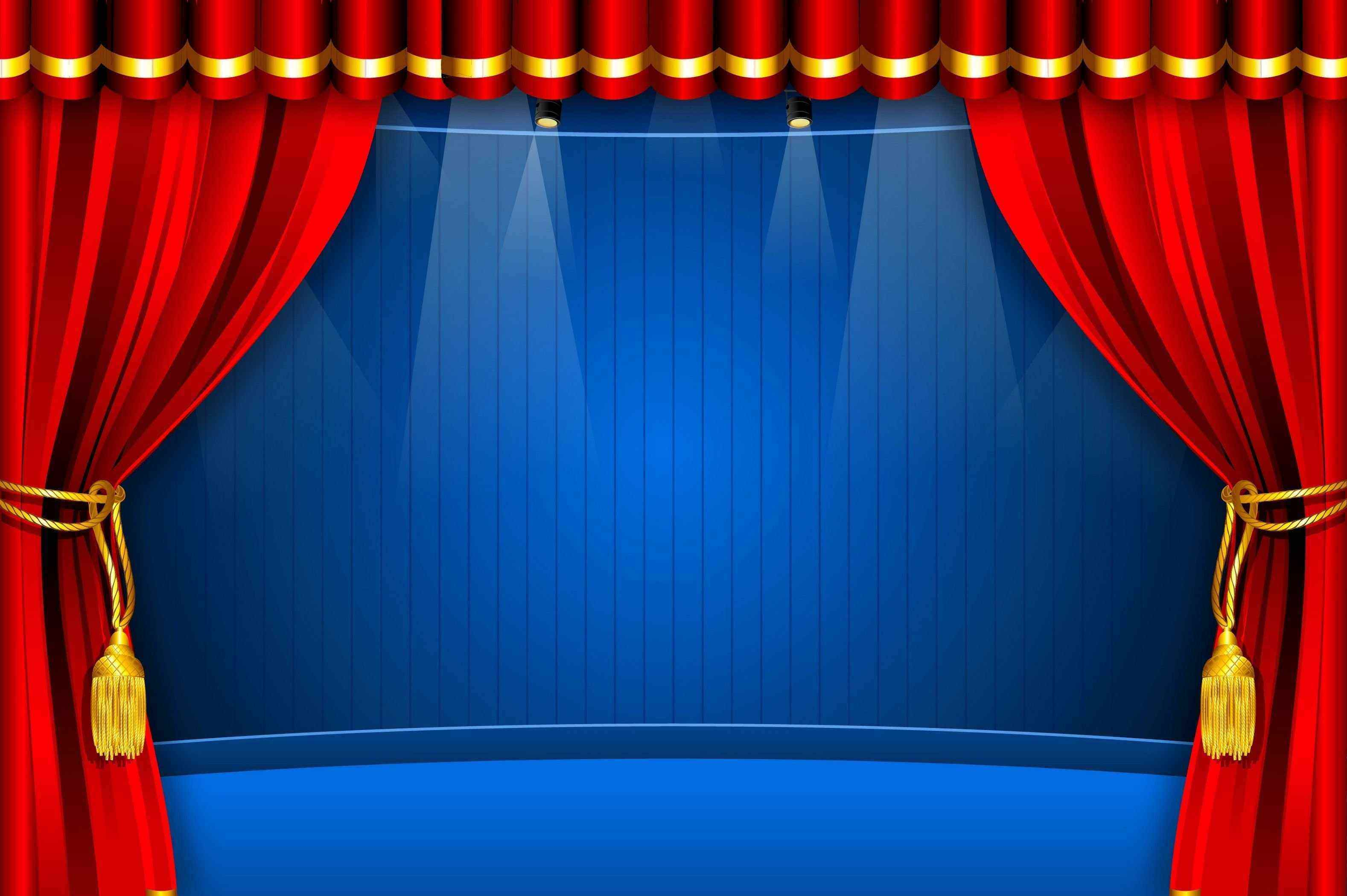 Театральное искусство 
возникло очень давно и 
развивалось вместе с жизнью самого человечества. 
	Игры и обряды первобытных людей стали отправной точкой зарождения театра.
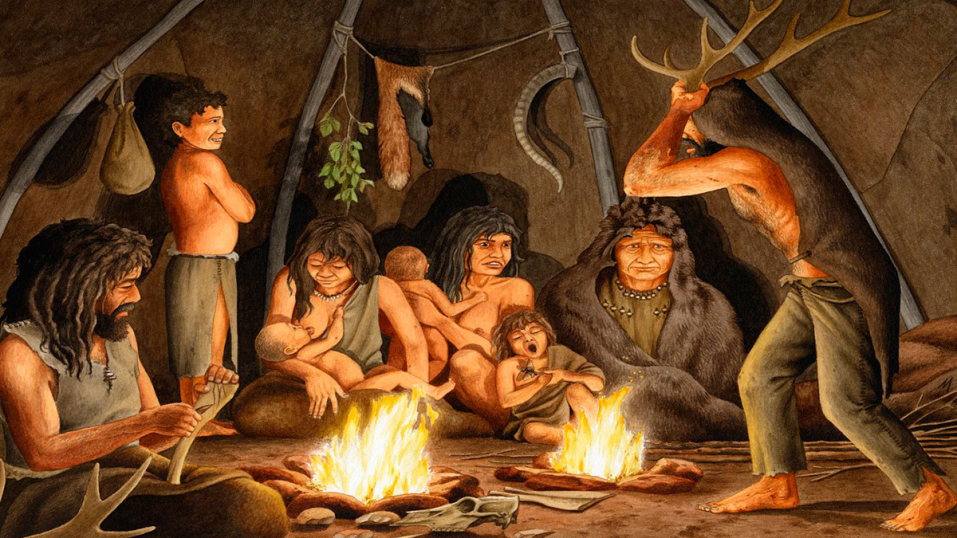 Добрые и злые силы — 
первые действующие лица этих доисторических обрядов и игр, в которых люди пытались изобразить различных духов и божеств, явления природы, которые не могли объяснить.
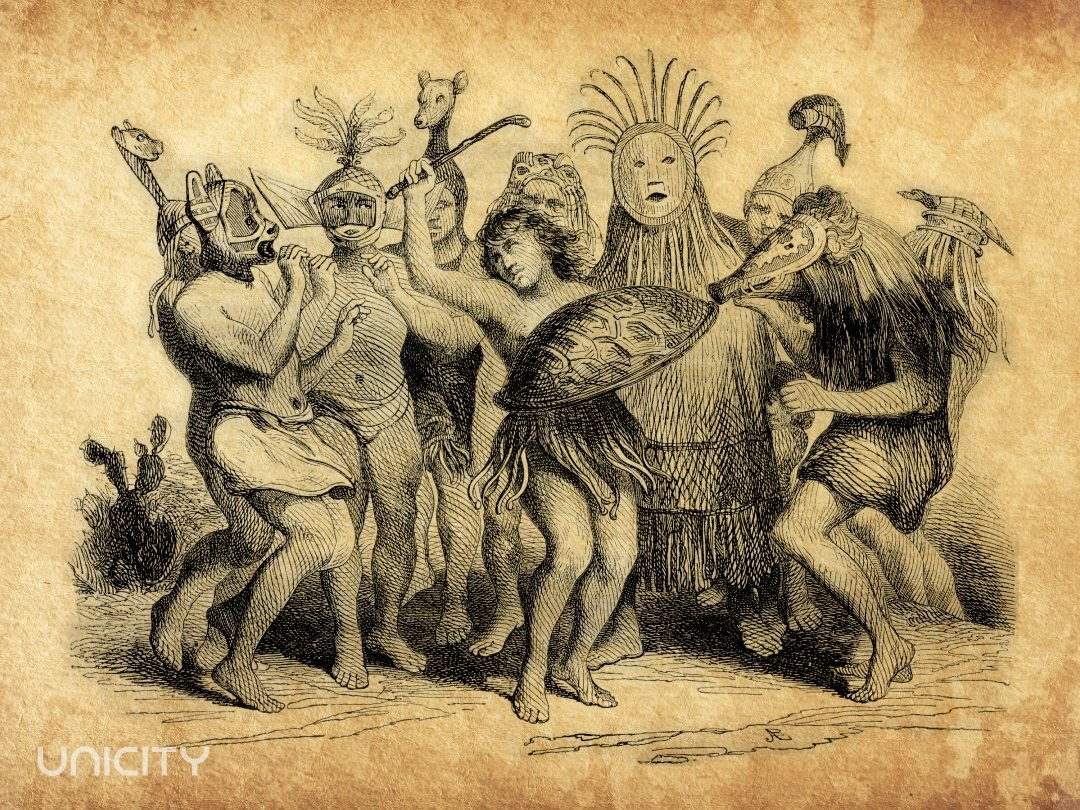 Прообразом театра в Древнем Египте 
были фестивали, первые упоминания о которых относятся к IV династии (ок. 2600 год до н. э.).
 Статуи божеств во время процессии проносились по городу.
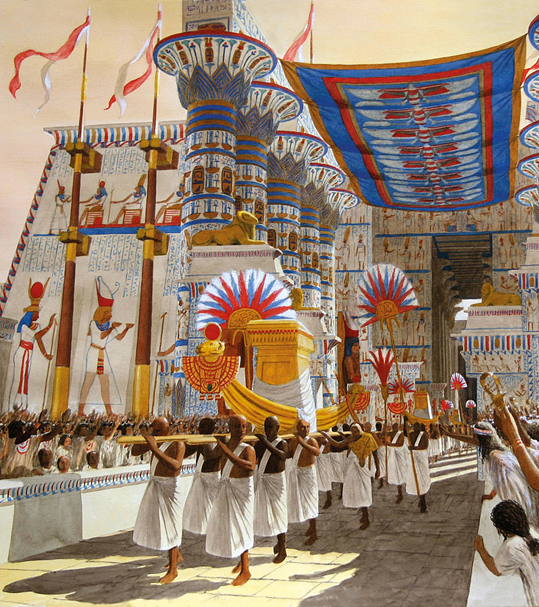 Во время таких празднеств,
 длившихся несколько дней, выносили из храмов статуи божеств, разыгрывались сценки и мистерии на мифологические темы, играла музыка, устраивались танцы.
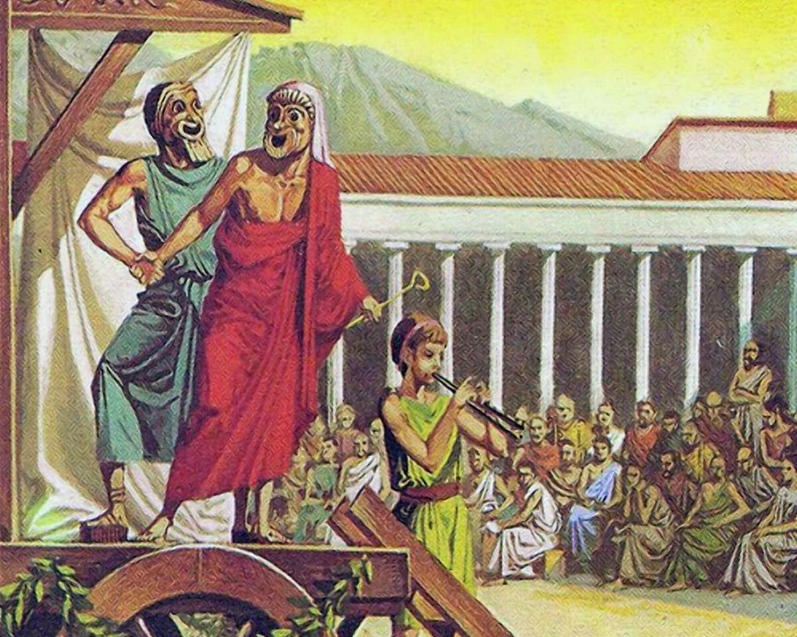 Само слово «театр» — греческого происхождения. 
В греческом языке оно означало место для зрелища 
и само зрелище. Годом рождения 
мирового театра считается 534 г. до н. э.
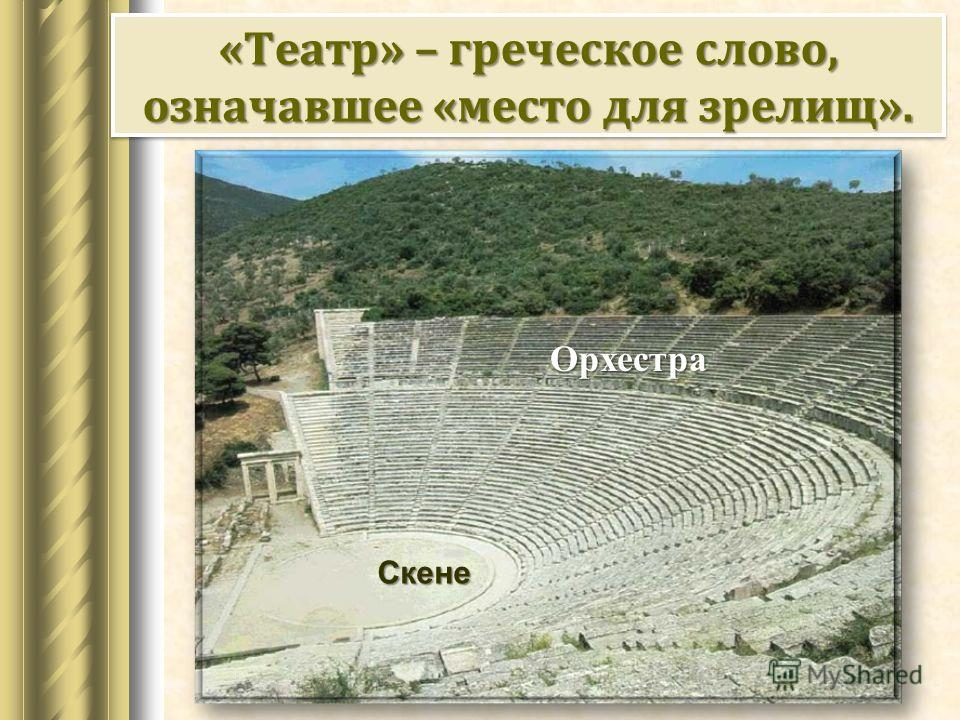 Афинский театр восхвалял величие богов, рассказывал о различных святых и значимых событиях. 
Представление происходило на улице, 
стихийно, а зрителями были зеваки.
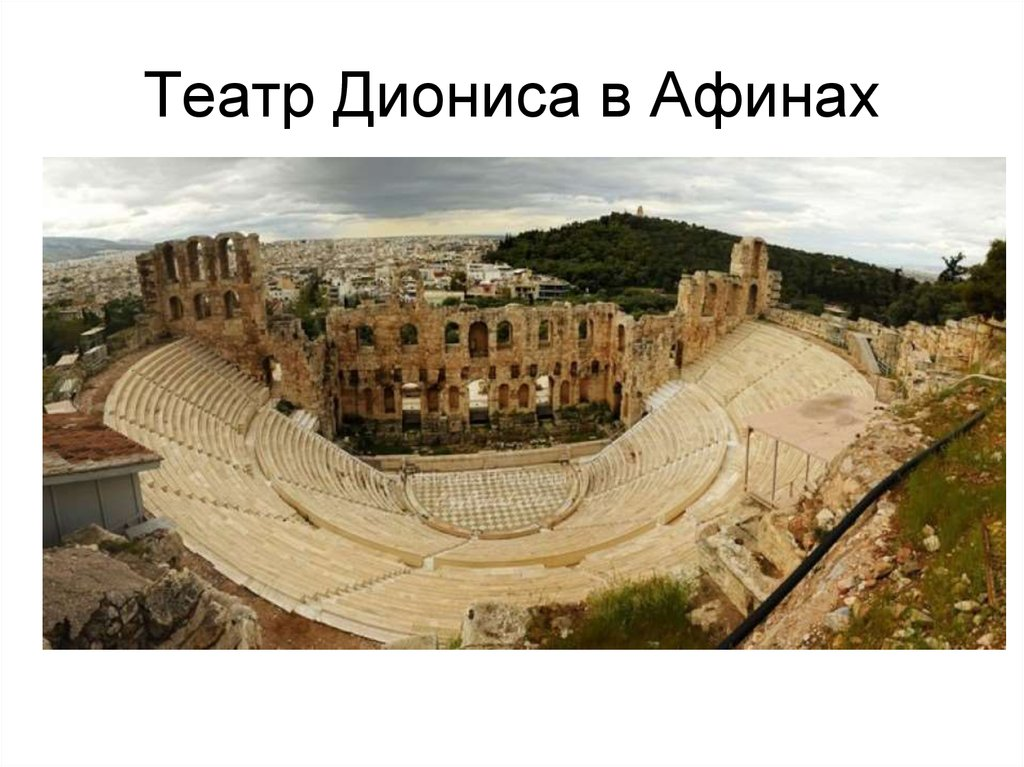 В XIV—XVI вв. в Западной Европе широкое распространение получает мистерия, возникшая на основе литургической драмы. 
Представления мистерий происходили в ярмарочные дни на площадях и являлись частью городских празднеств. Содержание мистерий составляли библейские и евангельские сюжеты
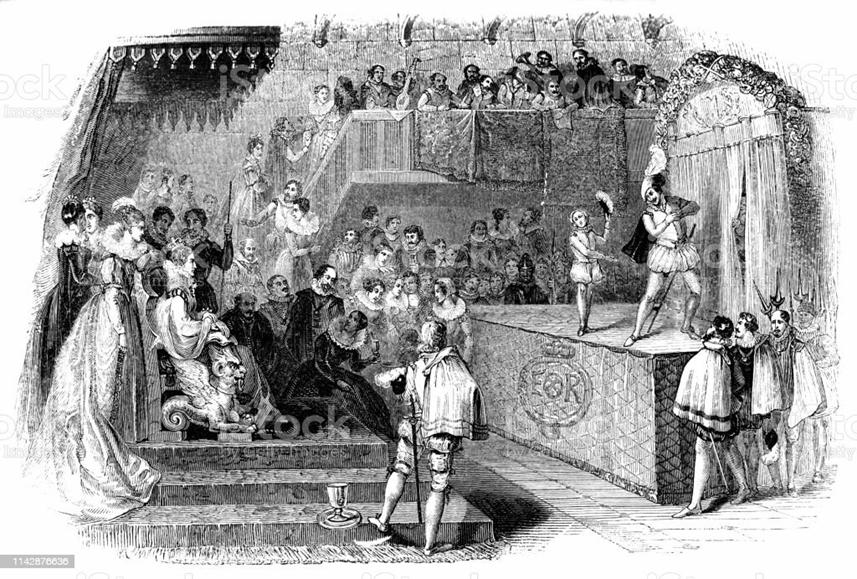 Театр в России
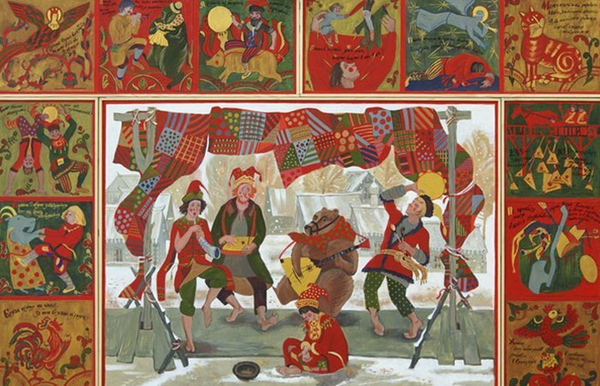 Впервые в России о детских театрах заговорил 
царь Алексей Михайлович. 
По возвращении из поездки по стране он дал поручение открыть детский театр при дворце.
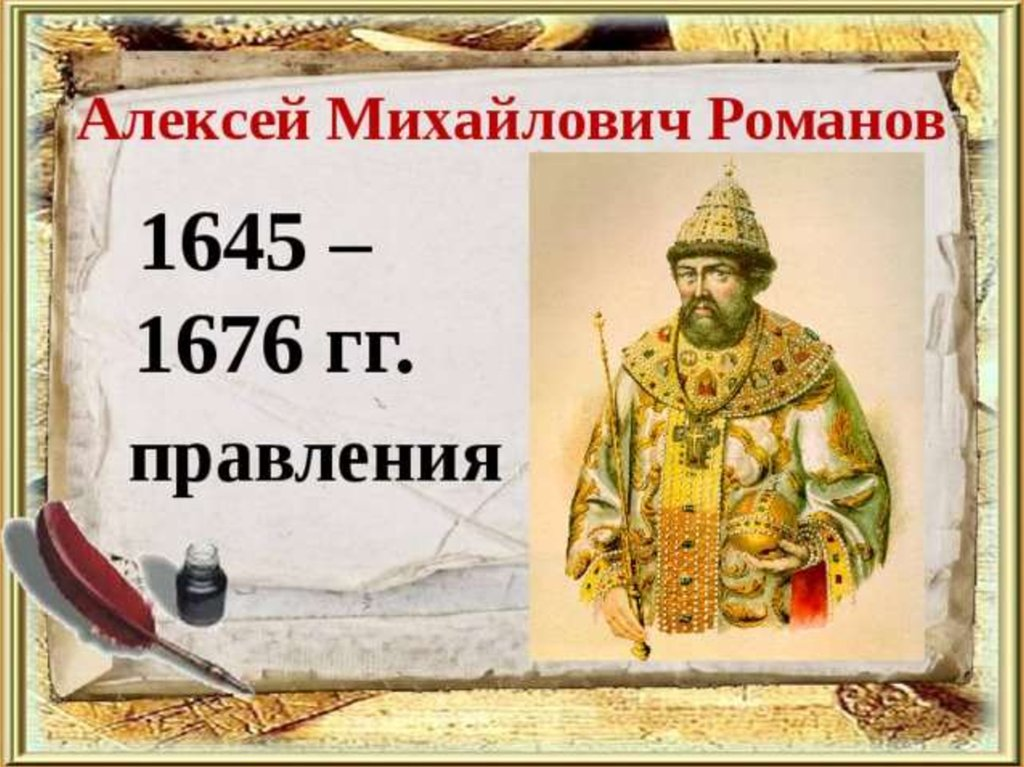 Детский театр в России
В дореволюционной России профессиональных театров для детей не было. 
Первый в России детский театр был создан в 1779 году в г. Богородицке, Тульской губернии, в имении графов Бобринских, управляющим, 
известным ученым-энциклопедистом Андреем Тимофеевичем Болотовым.
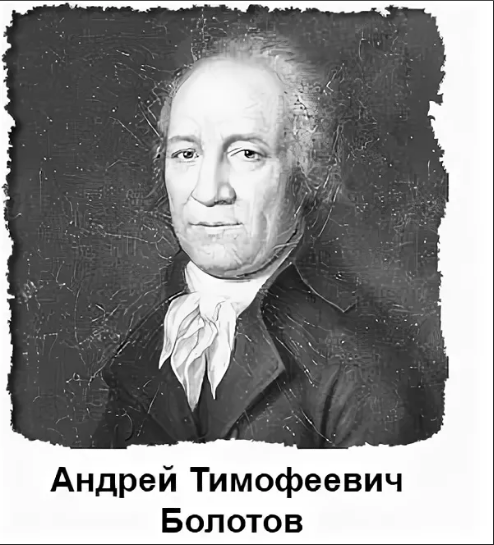 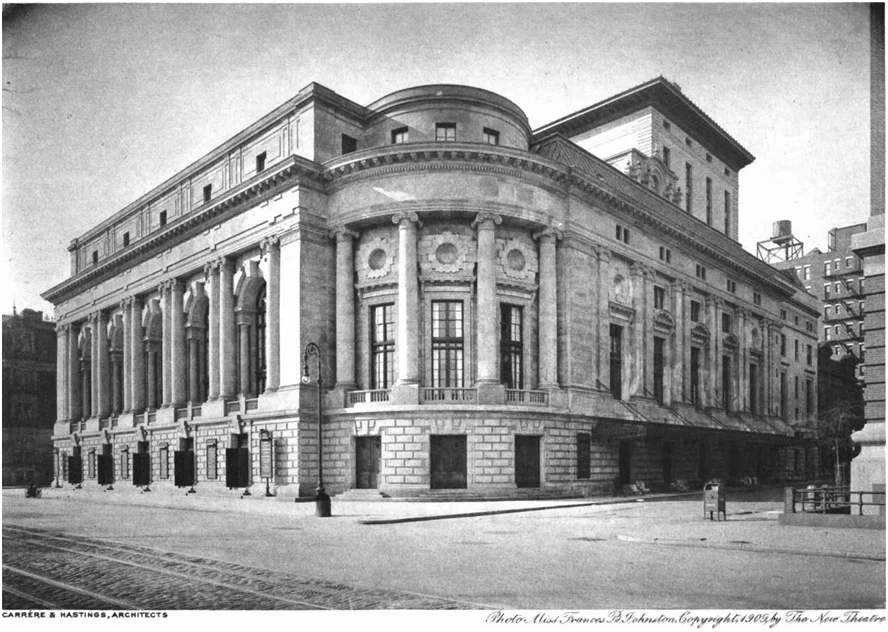 В 1903 году в Нью-Йорке был открыт первый 
профессиональный театр для детей.
Этот опыт американцев в России переняли только спустя 15 лет и создали первый театр для детей при поддержке А. В. Луначарского.
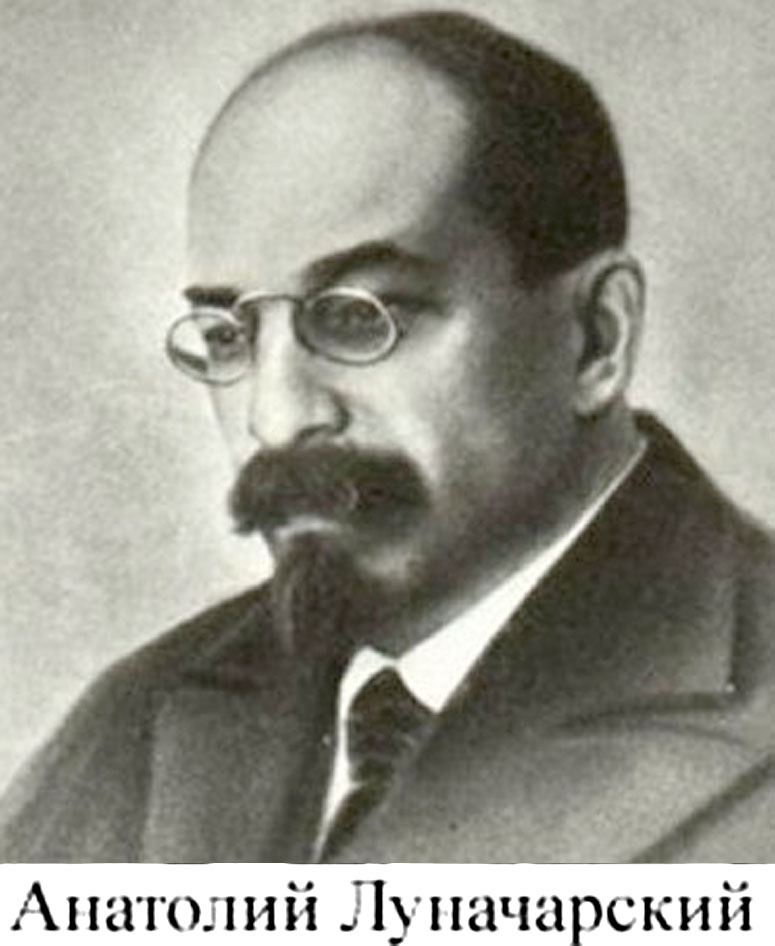 В 1920-е годы создаются театры во многих городах страны. Первые репертуары были по мотивам русских народных сказок
 и классической литературы. 
Именно в это время и возникло 
Понятие «театр юного 
зрителя».
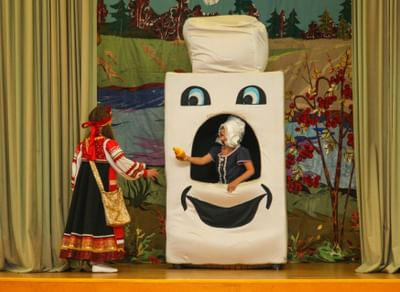 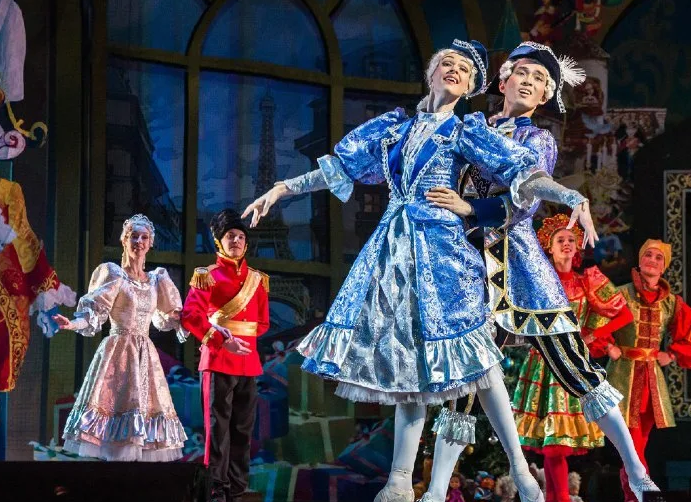 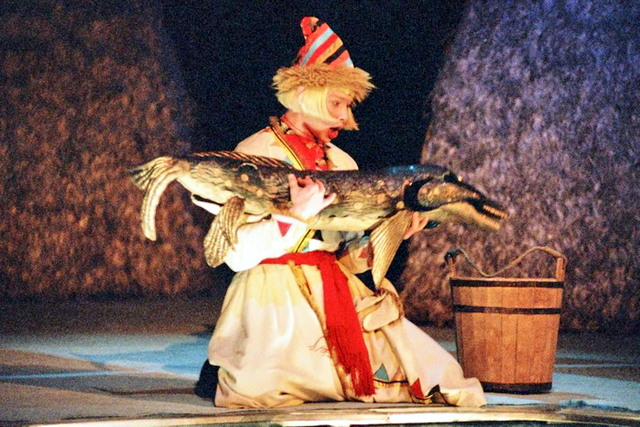 С начала 1930-х годов советская драматургия заняла основное место в репертуаре ТЮЗов. Задачей их стала помощь школе и пионерской организации в воспитании детей и юношества в коммунистическом духе. 
Для школьников младшего возраста прорабатывается жанр театральной сказки, в которой фантастика и фольклор сочетаются с элементами современной действительности («Снежная Королева» X. К. Андерсена, «Красная Шапочка» 
Ш. Перро, «осовремененная» Е. Шварцем, 
и др.).
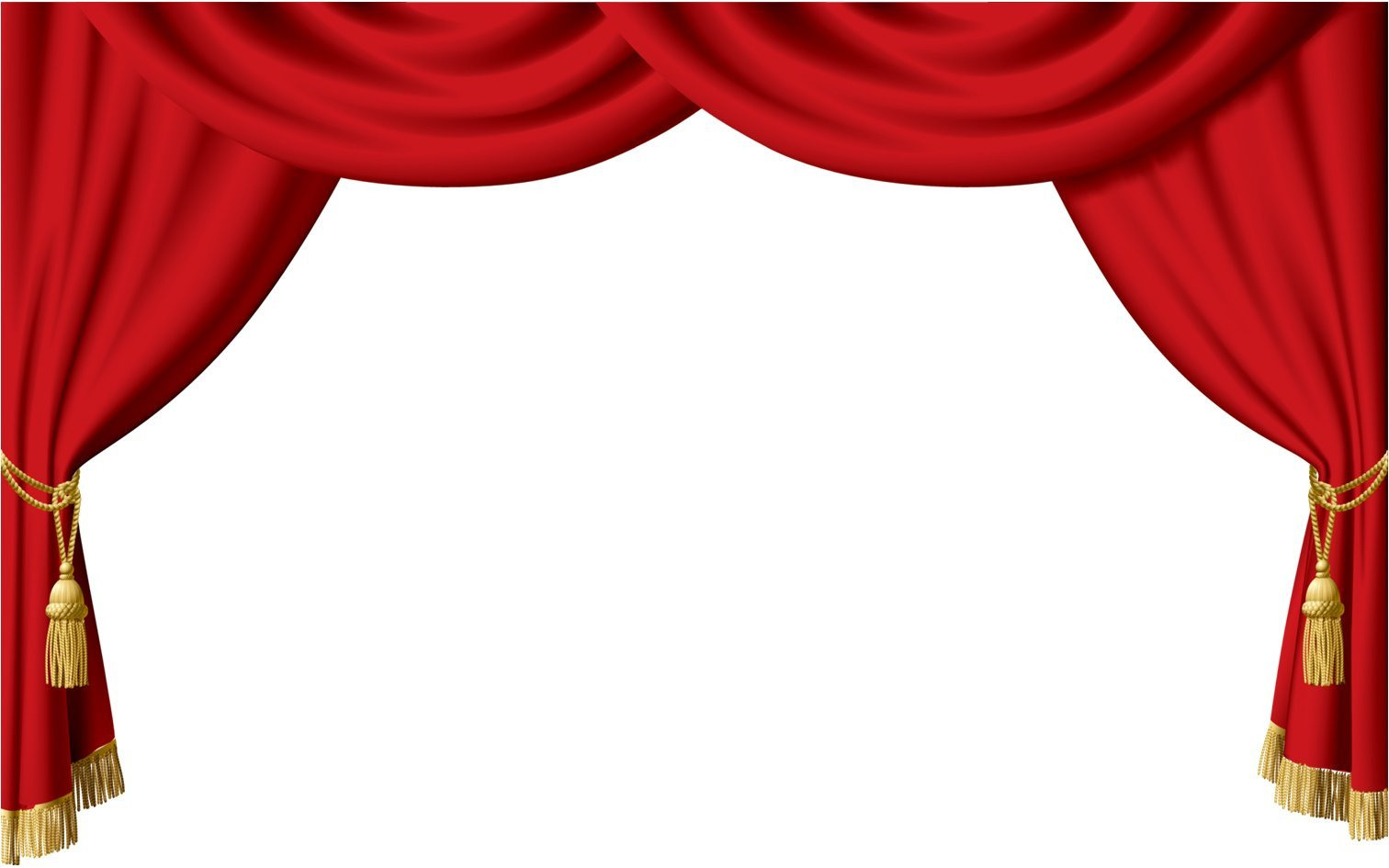 Театр – удивительное 
и интересное место, где происходят волшебные события. Там можно посмеяться и поплакать, задуматься о жизни, проникнуться сочувствием к другим людям. Чтобы увидеть представление, нужно прийти в театральное здание, где всегда ждут своего зрителя актеры, готовые дарить ему живые эмоции.
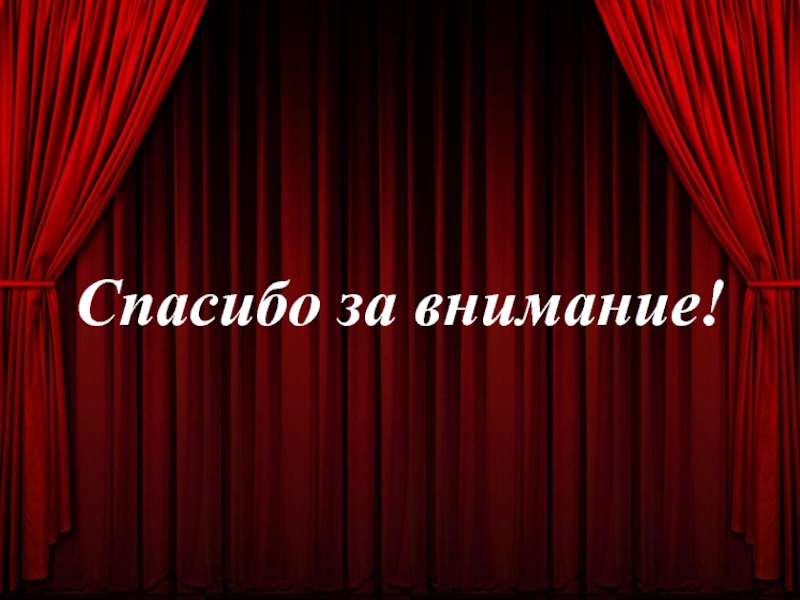